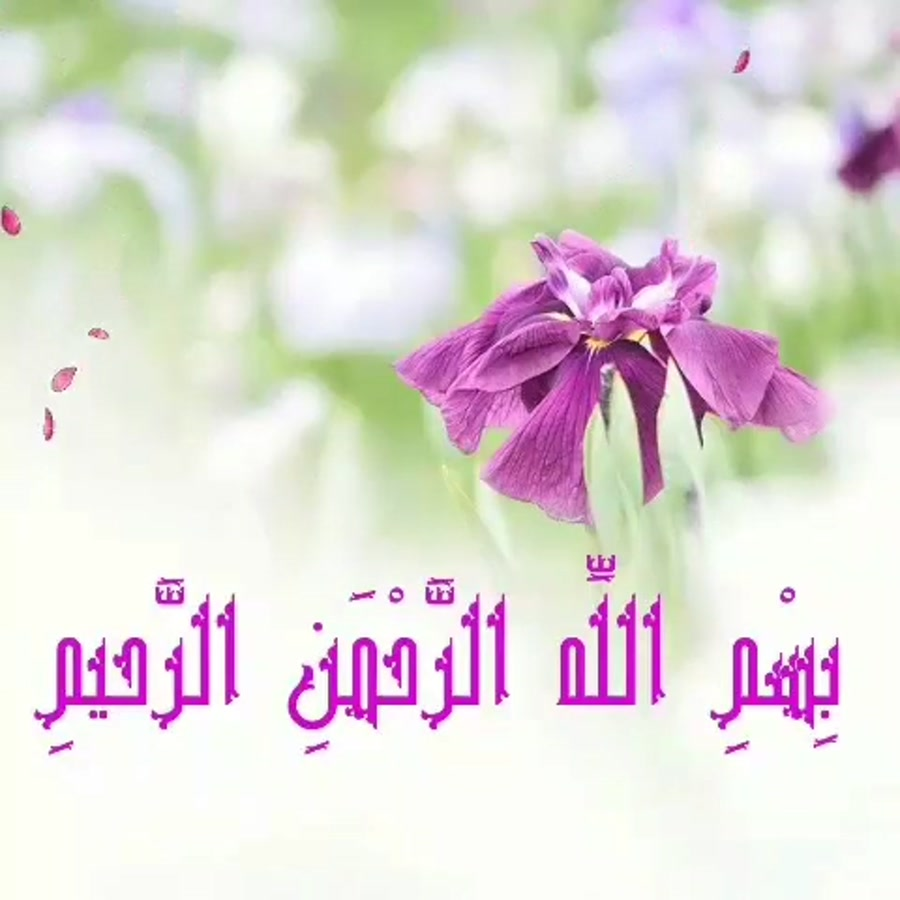 برنامه سلامت مادران
هدف كلي برنامه سلامت مادران
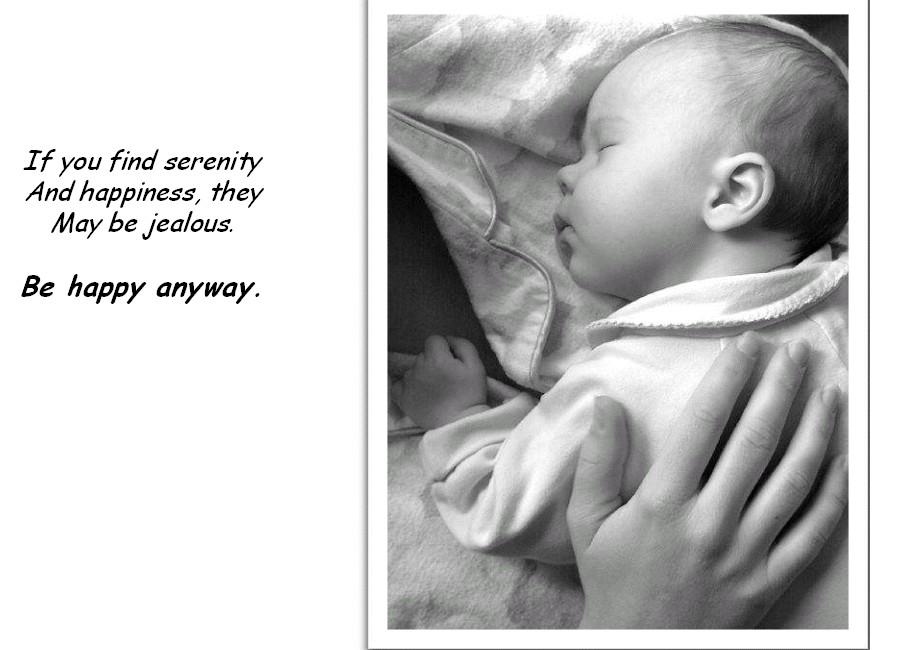 کاهش مرگ و عوارض ناشی از بارداری و زایمان در مادر باردار تا 6 هفته پس از زایمان (پس از ختم بارداری) و کاهش مرگ پری ناتال در جنین و نوزاد
رئوس برنامه سلامت مادران
مراقبت های ادغام یافته خدمات خارج بیمارستانی سلامت مادران یا IMPAC
Integrated Management of Pregnancy and childbirth 
 نظام کشوری مراقبت مرگ مادری 
National Maternal Mortality Surveillance System
بهبود کیفیت خدمات مامایی و زایمان (ترویج زایمان ایمن و فیزیولوژیک) 
برنامه جامع مهار، پایش، پیشگیری و کاهش سقط خود به خودی جنین به صورت ادغام در شبکه بهداشت
وضعیت موجود
شاخص های برنامه سلامت مادران 
شهرستان گلپایگان 1402
شاخص های سلامت مادران(منبع استخراج: گزارش های دوره ای سامانه سیب)
شاخص مراقبت پیش از بارداری - سال 1402- گزارش دوره ای سامانه سیب
تحلیل شاخص ها:
مراقبت پیش از بارداری در مراکزوپایگاه های حاج علی جمالی،فیلاخص،گوگد،مقدسی،گلشهر ،مرکز سعیدآباد،روستایی گوگد و روستایی رئوف  بالاتر از حد انتظار می باشد.
درپایگاه حسن حافظ،تاجداری،روستایی عظیمی ،پایگاه عظیمی پایگاه ابن سینا،پایگاه صحت،پایگاه رئوف و پایگاه ابلولان پایین تر از حد انتظار می باشد.
تحلیل شاخص مراقبت پیش از بارداری:
1-عدم مراجعه بموقع مادر جهت دریافت مراقبت های گروه هدف 
2-مهاجرت مادر از شهرستان دیگر و عدم دریافت مراقبت پیش از بارداری 
3-ضعف در پیگیری مادران واجد شرائط باروری سالم جهت دریافت مراقبت پیش از بارداری توسط ماما ومراقب سلامت (جهت ارجاع به ماما)
مداخلات :
1-پیگیری طرح اپیک نوزادان جهت افزایش پوشش مراقبت پیش از بارداری 
2-نظارت وپایش هفتگی و بصورت بلوک  به بلوک 
3-ارسال حدانتظار و تحلیل هر سه ماهه شاخص ها
4-ارتقا کیفی وکمی  پوشش مراقبت مشاوره فرزندآوری
 5- حساس سازی جهت ارتقا آگاهی و نگرش زنان نسبت به اهمیت مراقبت پیش از بارداری در پیشگیری از مرگ های مادری 
6-آموزش اهمیت مراقبت پیش از بارداری به زنان و دختران شرکت کننده در کلاس های مشاوره حین ازدواج
شاخص مراقبت پس از زایمان- سال 1402-سامانه سیب
تحلیل
پوشش مراقبت پس از زایمان در پایگاه حاج علی جمالی،فیلاخص،حسن حافظ،ابلولان،پایگاه گلشهروپایگاه گوگد ،روستایی رئوف ،روستایی عظیمی،روستایی گوگد،مرکز سعیدآباد مطلوب وبالاتر از حد انتظار می باشد.
این پوشش در پایگاه مقدسی ، پایگاه عظیمی ،پایگاه رئوف،پایگاه صحت ،پایگاه تاجداری،پایگاه ابن سینا،و مرکز سراور پایین تر از حد انتظار می باشد.
تحلیل پوشش مراقبت پس از زایمان:
1-مهاجرت دائم وموقت مادر از مرکز یا پایگاه به شهرستان هایی که سامانه شهرستان مقصد سامانه سیب نبوده و همچنان مادر جزء جمعیت پایگاه یا مرکز مبدا می باشد.
2-مواردی که مادر جهت زایمان به شهرستان دیگر مراجعه کرده است ویا به شهرستان محل زندگی والدین مهاجرت موقت کرده است.
3- بستری شدن نوزاد در بیمارستان و عدم دسترسی به مادر جهت ارائه مراقبت ها ی پس از زایمان
مداخلات:
1-توجیهه مادر و حساس سازی درخصوص اهمیت مراقبت پس از زایمان
2-پیگیری روزانه مادران در ماههای آخر بارداری که مراجعه نکرده یا از زمان مراقبت آنان گذشته است.
3-تاکیدهمکاران مراقب سلامت به مادر جهت گرفتن مراقبت پس از زایمان و ارجاع ایشان به واحد مامایی،زمان مراجعه مادر جهت انجام آزمایش هایپوتیروئیدی نوزاد
شاخص کلی مراقبت بارداری-سال 1402- سامانه سیب
شاخص کلی مراقبت بارداری:
هدف مورد انتظار شاخص کلی مراقبت بارداری 85 درصد می باشد.شاخص مذکور در مراکز وپایگاه های حاج علی جمالی،فیلاخص،پایگاه گوگد،پایگاه رئوف،پایگاه حسن حافظ،پایگاه گلشهر،مرکز سعیدآباد،روستایی گوگد،روستایی رئوف و روستایی عظیمی بالاتر از هدف مورد انتظار و مطلوب می باشد .
در مراکز و پایگاه های مقدسی،تاجداری،ابن سینا،ابلولان،عظیمی،صحت و مرکز سراور پایین تر از حد انتظار می باشد.
*** شاخص کلی مراقبت بارداری شهرستان 83 درصد بوده و پایین تر از هدف مورد انتظار می باشد.
مداخلات:
1-ارائه بموقع مراقبت ها به مادر از طریق تشکیل پرونده به محض اطلاع از بارداری مادر
2-پیگیری مستمر مادران تا حصول نتیجه پیگیری و توجیه مادر جهت دریافت خدمات مادران.
3-نامه به مطب های متخصص زنان در صورت مراجعه مادر به مطب و توصیه متخصصین زنان  به مادر جهت دریافت خدمات بموقع به مراکز و پایگاه ها.
4-هماهنگی با آزمایشگاه های سطح شهرستان ودریافت ماهانه جواب آزمایش BHCGوپیگیری مادرانی که جواب آزمایش بارداری آنان مثبت بوده جهت تشکیل پرونده بارداری
تعداد موارد مرگ مادر و موربیدیتی د.ع.پ.اصفهان - سال1402
علل موارد مرگ مادری محسوب شده :3 مورد بیماری زمینه ای، 2مورد فشارخون بارداری، 
1 مورد نامشخص و 1 مورد حاملگی نابجا
تعداد موارد ثبت شده در سامانه موربیدیتی در سال جاری تا تاریخ 19 اسفندماه 537 مورد بوده که نسبت به سال 1401 با آمار 347 مورد 54.7 درصد افزایش یافته است.
نسبت سهم مرگ به سهم موالید د.ع.پ. اصفهان 1401-1392
درصد مادران شرکت کننده در کلاس آمادگی برای زایمان براساس سامانه ایمان
تعداد مادران شرکت کننده در کلاس آمادگی برای زایمان براساس سامانه ایمان
سال 1403
اولویت های آموزشی 1403
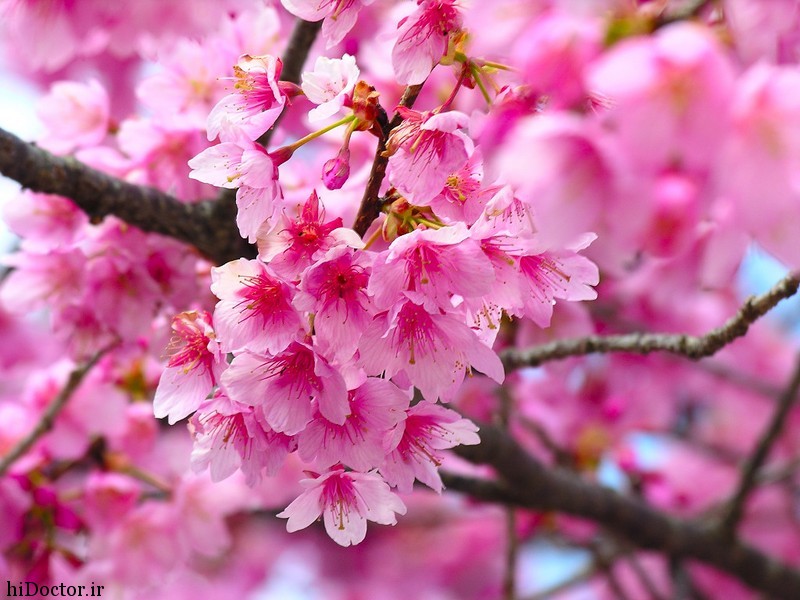 سپاس از توجه شما
36